Know your Rights: Expungement workshop
PRESENTED BY: Seirra S. Williams, Esq.
Mississippi Volunteer Lawyers Project
Staff Attorney
swilliams@mvlp.org
601-944-9678 ext. 105
WHAT IS AN EXPUNGEMENT?
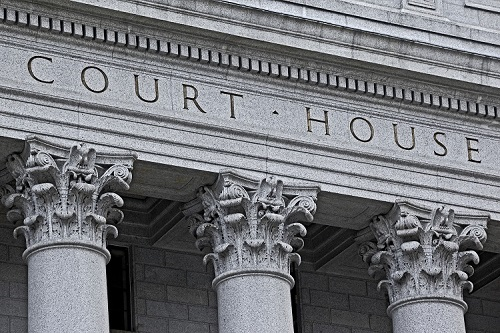 An expungement is the deletion or “striking-out” of an offense or offenses from one’s criminal record.

 In Mississippi, the effect of an expungement is to restore a person to the legal status he or she held previous to any arrest or indictment.* 
	Miss. Code Ann. § 99-19-71(3)
What does “restore you to your Previous legal Status” Mean?
On future job applications and interviews you can legally say you were not convicted, arrested, or indicted of that crime.

If you are being questioned on the witness stand, in a deposition, or are completing an affidavit, one can without the fear of the penalty of perjury say he or she was not convicted of the crime that was expunged.
 
There is a confidential record kept of your conviction for the purpose of determining whether or not a person is a first offender in future cases.
 
A person who has received an order of expunction may have to tell an employer he or she had something on their criminal record expunged if the employer asks.
 
Upon request, a person shall be required to advise the court in private as to the previous conviction and expunction in any legal proceeding where the individual is called to be a prospective juror.
What can be expunged in the state of Mississippi?
Arrests, Dismissals, No Bill, Remanded to file, etc. No conviction
 Misdemeanors
 DUI – 1st offense conviction
 Felonies (Non-Federal Charges)
Important Definitions
Arrest – the taking or keeping of a person in custody by legal authority, especially in response to a criminal charge
Charge – a formal accusation of an offense as a preliminary step to prosecution
Conviction – the judgment (by judge or jury) that a person is guilty of a crime; the state of having been proved guilty
Misdemeanor – a crime that is less serious than a felony and is usually punishable by fine, penalty, forfeiture, or confinement (usually for a brief term) in a place other than a prison, such as a county jail
Felony – a serious crime usually punishable by imprisonment for more than one year or death
Arrests, Dismissals, No Bill, Remanded to file, etc./No conviction
A person can petition a court to expunge a misdemeanor offense(s) from his or her criminal record after twelve (12 months).

Upon dismissal of any charge, a person can immediate petition a court for expungement of that criminal record. 
								Miss. Code Ann. § 99-19-71(4)
First Offense Misdemeanors
If you were convicted of a misdemeanor, other than a traffic violation, and you are a first offender, you may petition the justice, county, circuit, or municipal court in which the conviction was had to have your conviction expunged from all public records.

Miss. Code Ann. § 99-19-71(1)
Multiple Misdemeanor Offenses
The court, in its discretion, may order the record of conviction of a person of any or all misdemeanors in that court expunged upon:

notice to the municipal prosecuting attorney about your intention to file a petition for expungement
a showing in open court of rehabilitation
good conduct for (2) years since the last conviction in any court 
 the best interest of society would be served

Miss. Code Ann. § 21-23-7
DUI Expungement
Any person convicted of a first offense of driving under the influence and who was not the holder of a commercial driver's license or a commercial learning permit may petition the circuit court of the county in which the conviction was had for an order to expunge the record of the conviction at least five (5) years after successful completion of all terms and conditions of the sentence imposed for the conviction. Expunction under this subsection will only be available to a person:

(i) Who has successfully completed all terms and conditions of the sentence imposed for the conviction;
(ii) Who did not refuse to submit to a test of his blood or breath;
(iii) Whose blood alcohol concentration tested below sixteen one-hundredths percent (.16%) if test results are available;
(iv) Who has not been convicted of and does not have pending any other offense of driving under the influence; and
(v) Who has provided the court with justification as to why the conviction should be expunged.

Miss. Code Ann. § 63-11-30(13)(a)
Adult Felony Expungements
A person who has been convicted of a felony and who has paid all criminal fines and costs of court imposed in the sentence of conviction may petition the court in which the conviction was had for an order to expunge one (1) conviction from all public records five (5) years after the successful completion of all terms and conditions of the sentence for the conviction upon a hearing as determined in the discretion of the court; however, a person is not eligible to expunge a felony classified as: 

(i) a crime of violence as provided in § 97-3-2;
(ii) arson, first-degree as provided in §§ 97-17-1 and 97-17-3; 
(iii) trafficking in controlled substances as provided in § 41-29-139;
(iv) a third, fourth or subsequent offense DUI as provided in § 63-11-30(2)(c) and (2)(d);
(v) felon in possession of a firearm as provided in § 97-37-5; 
(vi) failure to register as a sex offender as provided in § 45-33-33; 
(vii) voyeurism as provided in § 97-29-61; 
(viii) witness intimidation as provided in § 97-9-113; 
(ix) abuse, neglect or exploitation of a vulnerable person as provided in § 43-47-19; or 
(x) embezzlement as provided in §§ 97-11-25 and 97-23-19.
[Speaker Notes: The following shall be classified as crimes of violence:
(a) Driving under the influence as provided in Sections 63-11-30(5) and 63-11-30(12) (d);
(b) Murder and attempted murder as provided in Sections 97-1-7(2), 97-3-19, 97-3-23 and 97-3-25;
(c) Aggravated assault as provided in Sections 97-3-7(2) (a) and (b) and 97-3-7(4) (a);
(d) Manslaughter as provided in Sections 97-3-27, 97-3-29, 97-3-31, 97-3-33, 97-3-35, 97-3-39, 97-3-41, 97-3-43, 97-3-45 and 97-3-47;
(e) Killing of an unborn child as provided in Sections 97-3-37(2) (a) and 97-3-37(2) (b);
(f) Kidnapping as provided in Section 97-3-53;
(g) Human trafficking as provided in Section 97-3-54.1;
(h) Poisoning as provided in Section 97-3-61;
(i) Rape as provided in Sections 97-3-65 and 97-3-71;
(j) Robbery as provided in Sections 97-3-73 and 97-3-79;
(k) Sexual battery as provided in Section 97-3-95;
(l) Drive-by shooting or bombing as provided in Section 97-3-109;
(m) Carjacking as provided in Section 97-3-117;
(n) Felonious neglect, abuse or battery of a child as provided in Section 97-5-39;
(o) Burglary of a dwelling as provided in Sections 97-17-23 and 97-17-37;
(p) Use of explosives or weapons of mass destruction as provided in Section 97-37-25;
(q) Statutory rape as provided in Section 97-3-65(1), but this classification is rebuttable on hearing by a judge;
(r) Exploitation of a child as provided in Section 97-5-33;
(s) Gratification of lust as provided in Section 97-5-23; and
(t) Shooting into a dwelling as provided in Section 97-37-29.]
Adult Felony Expungements
Crimes of Violence:
(a) Driving under the influence as provided in Sections 63-11-30(5) and 63-11-30(12) (d);
(b) Murder and attempted murder as provided in Sections 97-1-7(2), 97-3-19, 97-3-23 and 97-3-25;
(c) Aggravated assault as provided in Sections 97-3-7(2) (a) and (b) and 97-3-7(4) (a);
(d) Manslaughter as provided in Sections 97-3-27, 97-3-29, 97-3-31, 97-3-33, 97-3-35, 97-3-39, 97-3-41, 97-3-43, 97-3-45 and 97-3-47;
(e) Killing of an unborn child as provided in Sections 97-3-37(2) (a) and 97-3-37(2) (b);
(f) Kidnapping as provided in Section 97-3-53;
(g) Human trafficking as provided in Section 97-3-54.1;
(h) Poisoning as provided in Section 97-3-61;
(i) Rape as provided in Sections 97-3-65 and 97-3-71;
(j) Robbery as provided in Sections 97-3-73 and 97-3-79;
(k) Sexual battery as provided in Section 97-3-95;
(l) Drive-by shooting or bombing as provided in Section 97-3-109;
(m) Carjacking as provided in Section 97-3-117;
(n) Felonious neglect, abuse or battery of a child as provided in Section 97-5-39;
(o) Burglary of a dwelling as provided in Sections 97-17-23 and 97-17-37;
(p) Use of explosives or weapons of mass destruction as provided in Section 97-37-25;
(q) Statutory rape as provided in Section 97-3-65(1), but this classification is rebuttable on hearing by a judge;
(r) Exploitation of a child as provided in Section 97-5-33;
(s) Gratification of lust as provided in Section 97-5-23; and
(t) Shooting into a dwelling as provided in Section 97-37-29.
[Speaker Notes: The following shall be classified as crimes of violence:
(a) Driving under the influence as provided in Sections 63-11-30(5) and 63-11-30(12) (d);
(b) Murder and attempted murder as provided in Sections 97-1-7(2), 97-3-19, 97-3-23 and 97-3-25;
(c) Aggravated assault as provided in Sections 97-3-7(2) (a) and (b) and 97-3-7(4) (a);
(d) Manslaughter as provided in Sections 97-3-27, 97-3-29, 97-3-31, 97-3-33, 97-3-35, 97-3-39, 97-3-41, 97-3-43, 97-3-45 and 97-3-47;
(e) Killing of an unborn child as provided in Sections 97-3-37(2) (a) and 97-3-37(2) (b);
(f) Kidnapping as provided in Section 97-3-53;
(g) Human trafficking as provided in Section 97-3-54.1;
(h) Poisoning as provided in Section 97-3-61;
(i) Rape as provided in Sections 97-3-65 and 97-3-71;
(j) Robbery as provided in Sections 97-3-73 and 97-3-79;
(k) Sexual battery as provided in Section 97-3-95;
(l) Drive-by shooting or bombing as provided in Section 97-3-109;
(m) Carjacking as provided in Section 97-3-117;
(n) Felonious neglect, abuse or battery of a child as provided in Section 97-5-39;
(o) Burglary of a dwelling as provided in Sections 97-17-23 and 97-17-37;
(p) Use of explosives or weapons of mass destruction as provided in Section 97-37-25;
(q) Statutory rape as provided in Section 97-3-65(1), but this classification is rebuttable on hearing by a judge;
(r) Exploitation of a child as provided in Section 97-5-33;
(s) Gratification of lust as provided in Section 97-5-23; and
(t) Shooting into a dwelling as provided in Section 97-37-29.]
Adult Felony Expungements, cont.
A person is eligible for only one (1) felony expunction under this paragraph. For the purposes of this section, the terms “one (1) conviction” and “one (1) felony expunction” mean and include all convictions that arose from a common nucleus of operative facts as determined in the discretion of the court.” 


Miss. Code Ann. § 99-19-71(2)(a)*
OBTAINING COURT RECORDS

Contact the court in which the case was brought.



OBTAINING CRIMINAL HISTORY RECORDS


For county specific information, contact the law enforcement or corrections agency in the county in which the offense(s) occurred.

For statewide information, contact:
Mississippi Department of Public Safety Mississippi Bureau of Investigation
Criminal Information Center
3891 Highway  468W
Pearl, MS 39208 Ph: (601) 933-2600

For nationwide information, contact the Federal Bureau of Investigation’s Criminal Justice Information Services Division.
FBI Jackson Field Office
1220 Echelon Parkway
Jackson, MS 39213
Phone: (601) 948-5000
INFORMATION REQURIED
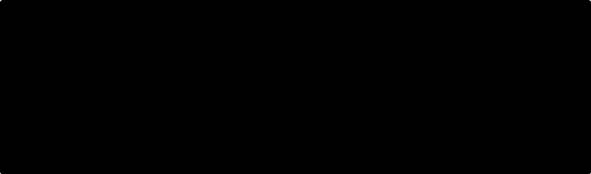 Felony
Indictment
Sentencing Order
Discharge Order
Dismissal Order
Proof of Payment of Fines/Fees

Misdemeanor
Abstract of Court Record
Proof of Payment of Fines/Fees
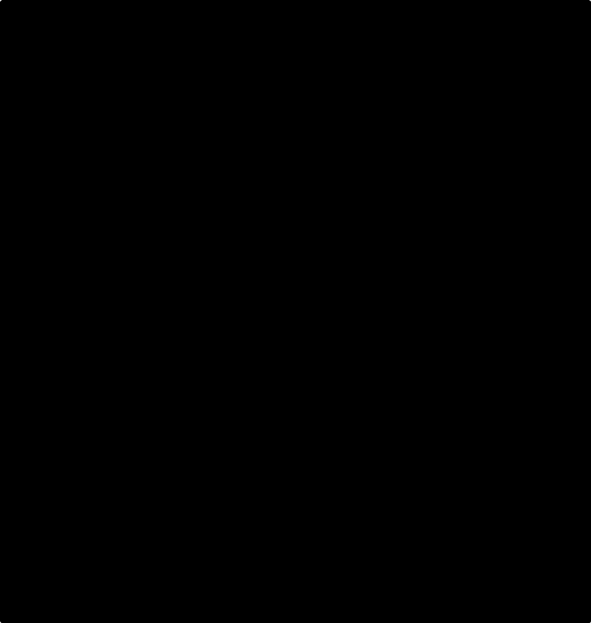 The Process
Intake

Review

Petition Drafting

Filing

Hearing (if applicable)

Order & Record Clearing
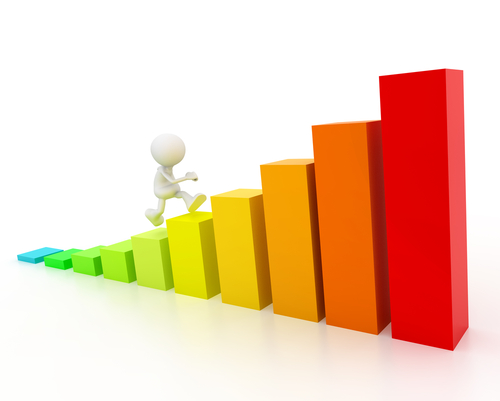 There are 21 crimes that disenfranchise Mississippians – please note that a person is disenfranchised only if he or she is actually convicted of one or more of the following crimes:
 
arson, armed robbery, bigamy, bribery, carjacking, embezzlement, extortion, felony bad check, felony shoplifting, forgery, larceny, murder, obtaining money or goods under false pretense, perjury, rape, receiving stolen property, robbery, statutory rape, theft, timber larceny, and unlawful taking of a motor vehicle
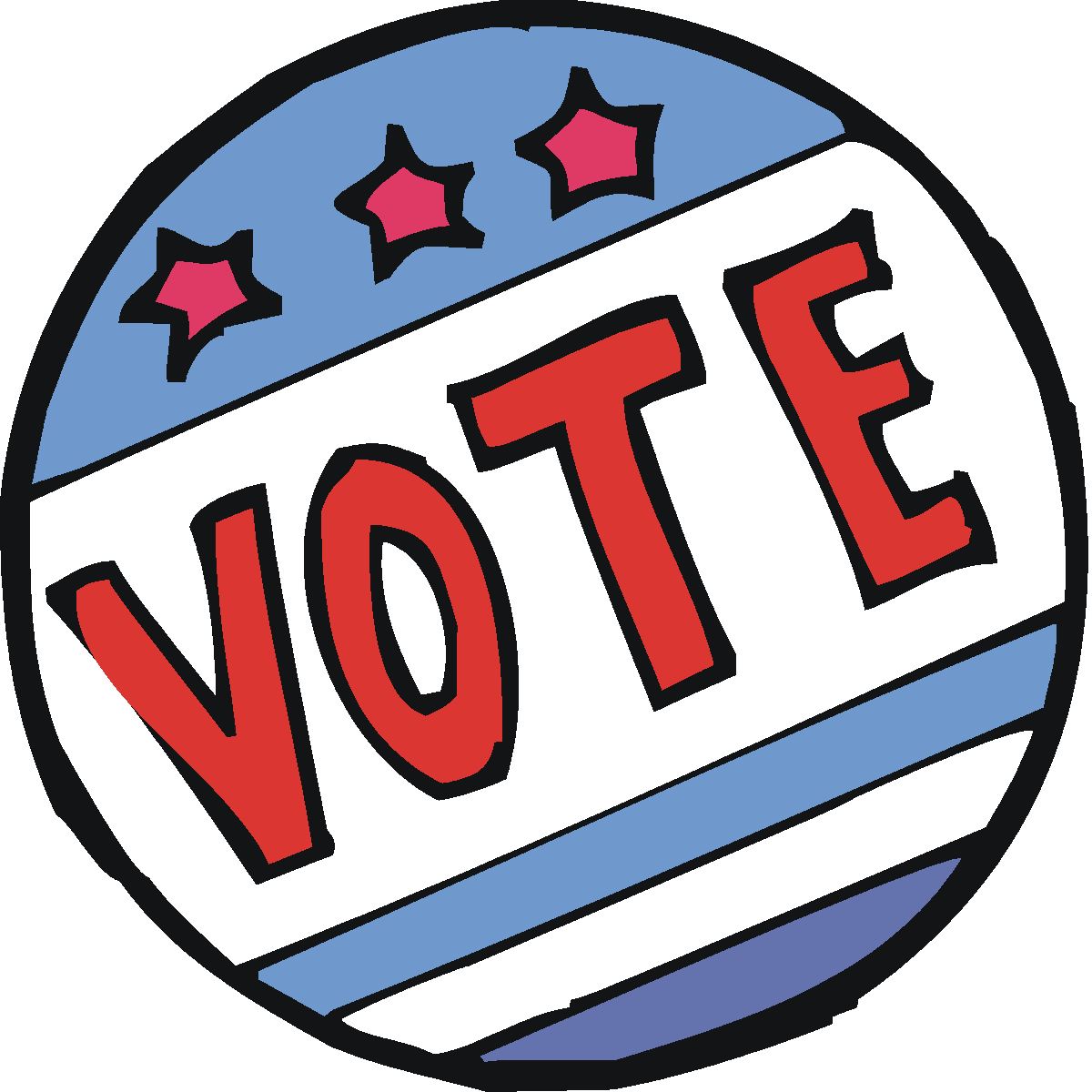 Know your Rights: Police Interactions
PRESENTED BY: Victoria  Washington, Esq.
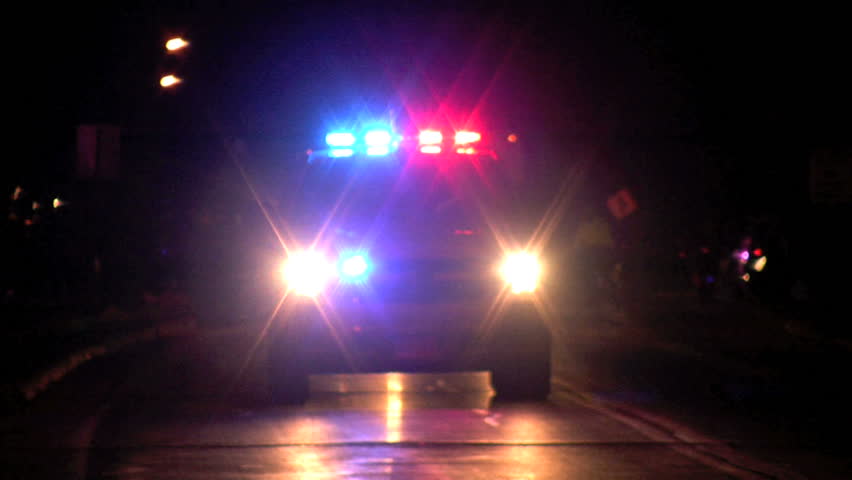 QUESTIONS?
PRESENTED BY: Seirra S. Williams, Esq.
Mississippi Volunteer Lawyers Project
Staff Attorney
swilliams@mvlp.org
601-944-9678 ext. 105